Векторы развития профессиональной школы
Спикер: 
Сковородкина Ирина Зосимовна,
 д.п.н., профессор, профессор кафедры профессионального образования  АСОУ, г. Москва
В Стратегии развития системы подготовки рабочих кадров и формирования прикладных квалификаций в РФ на период до 2030 года определены  ключевые приоритеты:1) Постоянное обновление содержания профессионального образования и обучения в соответствии с актуальными и перспективными требованиями к квалификации работников и развитием технологий: актуализация существующих ФГОС и разработка новых с учетом конгломерации квалификаций, профессий и специальностей (образовательная программа собирается по принципу «конструктора компетенций»);2) Формирование нового ландшафта сети СПО, обеспечивающего гибкое реагирование на социально-экономические изменения, гармонизация результатов обучения с требованиями в сфере труда3) Повышение финансовой устойчивости и целевая поддержка образовательных организаций, которые готовят рабочих (служащих) и специалистов среднего звена4) Приведение квалификации руководящего и преподавательского состава колледжей в соответствие с современными требованиями к кад­рам5) Развитие культуры профессиональных соревнований в системе СПО для повышения эффективности образовательной и проектной деятельности[8]
Цель современных российских колледжей и техникумов – подготовить востребованного на рынке труда специалиста, владеющего новейшими типами оборудования и технологическими процессами, способного без «доучивания» приступить к работе.
СОВРЕМЕННЫЙ КОЛЛЕДЖ - передовая площадка, отражающая вызовы времени
1. Федеральный проект «Профессионалитет» (2021 г.)11 октября 2021Опубликован для общественного обсуждения проект постановления Правительства Российской Федерации «О проведении эксперимента по реализации образовательных программ среднего профессионального образования в рамках федерального проекта «Профессионалитет» с применением автоматизированных методов конструирования указанных образовательных программ».Цель - разработка, апробация и внедрение образовательной технологии по автоматизированному конструированию экспериментальных образовательных программ.Сроки: 2022-2024 гг.
Задачи Проекта
создать технологию автоматизированного конструирования учебных программ, в том числе на основе лучших практик, которые применяют предприятия-работодатели;
разработать и внедрить федеральную цифровую платформу — в частности, с учётом запросов конкретных работодателей;
сформировать типовые образовательные программы;
усовершенствовать механизмы сетевой формы реализации образовательных программ.
Содержание Проекта
Федеральный проект «Профессионалитет» содержит три ключевые инициативы: 
Первая – интеграция колледжей и предприятий реального сектора экономики посредством создания образовательно-производственных кластеров. 
Вторая – внедрение новых образовательных программ (профессионалитет), предусматривающих в том числе оптимизацию сроков обучения: до двух лет для рабочих профессий и специальностей, до трёх лет для более технологичных.
 Третья – воссоздание государственной системы подготовки педагогических кадров для СПО.
Особенности Проекта
Типовые образовательные программы, определяющие структуру, объём, условия реализации экспериментальных образовательных программ, а также планируемые результаты их освоения, будут разрабатываться Министерством просвещения при участии предприятий-работодателей. 
Сроки обучения составят не более двух лет на базе среднего общего образования (после 11 класса) и не более трёх лет на базе основного общего образования (после 9 класса) за счёт интенсификации и практико-ориентированного подхода. 
Приём учащихся будет осуществляться на конкурсной основе.
Выпускники получат обычные дипломы о среднем профессиональном образовании (сроки обучения будут сокращены).
По завершении образовательных программ предусмотрено проведение государственной итоговой аттестацией в форме демонстрационного экзамена. Тем, кто сдаст его успешно, выдадут дипломы о среднем профобразовании.
Ожидаемый результат
позволит создать новую гибкую модель системы подготовки квалифицированных кадров, отвечающую современным потребностям отраслей экономики.
предполагает создание федеральной цифровой платформы по конструированию экспериментальных образовательных программ с учётом лучших образовательных практик, применяемых предприятиями-работодателями.
2. Социальное партнерство в СПОЦель СП состоит в совместной разработке, принятии и реализации социально-экономической и трудовой политики учебного заведения СПО, основанной на интересах общества, работников и работодателей.Задачи:– формирование заказа на качество профессионального образования; - квотирование студенческих мест под производственную практику и стажировки преподавателей;– формирование независимых комиссий для присвоения квалификационных разрядов и категорий выпускникам образовательных учреждений;– осуществление функций социальной поддержки молодежи;– трудоустройство выпускников; - защита и поддержка прав и интересов образовательного учреждения, реклама его деятельности.
Принципы социального партнерства в сфере образования:ДобровольностьВзаимовыгодностьОткрытость СогласованностьЗаконностьВзаимоответственностьСотрудничествоУровни СП:МежрегиональныйРегиональныйОтраслевойТерриториальныйЛокальныйФедеральный
Субъекты социального партнерства в СПО
Система профессионального образования:
Профессиональные образовательные учреждения
 Профессионально-педагогическое сообщество
Обучающиеся и их родители
Рынок труда:
Работники
Работодатели (предприятия, фирмы, компании, общественные организации)
Государство- государственные органы в сферах: 
образования 
медицины
труда и занятости 
социальная сфера
Области взаимодействия социальных партнеров
Профориентация
Запрос рынка труда
 Спонсорская помощь
 Качество подготовки рабочих кадров
 База производственной практики
 Трудоустройство выпускников
 Профессиональная адаптация
 Повышение квалификации
 Прогноз потребности в кадрах…
Формы социального партнерства в СПО
Коллективные переговоры
Мониторинг рынка труда
Взаимовыгодные профессиональные консультации
Участие  работников в управлении организацией
Участие работников и работодателей в решении трудовых споров
 Участие работников и работодателей в разработке ФГОС
 Участие работников и работодателей в разработке образовательных программ(в том числе адаптированных для лиц с ОВЗ) квалификационных требований к специалистам СПО
Организация баз практик студентов, в том числе для лиц с ОВЗ
 Участие в WS и Абилимпикс (региональный, российский и международный уровни)
Реализация совместных проектов
Организация стажировок педагогических работников на предприятиях
Создание базовых кафедр на предприятиях 
Привлечение средств партнеров к финансированию реформирования процесса обучения;
Государственные дотации или налоговые льготы для предприятий, участвующих в процессе подготовки специалистов…
Условия успешного социального партнерства в СПО
Развитие организационной культуры партнеров и партнерских отношений
Сформированность стратегии организации (на основе партнерских отношений)
Профессионализм в оказании услуг
 Гуманная составляющая   содержания партнерских отношений
Эффективная система контроля и
Широкая информационная обеспеченность
Функционирование механизма саморазвития партнерских отношений…
Наставничество — это длительный практический процесс взаимодействия как минимум двух субъектов профессиональной  деятельности.  Подготовить специалиста высокого качества – главная цель работы наставника.Преимущества метода наставничества:  обучение сотрудников, обучающихся непосредственно на рабочем месте;персональный подход, в наибольшей степени позволяющий учитывать личностные особенности подопечного;упрощение и ускорение процесса адаптации к условиям профессиональной деятельности; ускоренное распространение корпоративной культуры и корпоративных ценностей среди обучаемых сотрудников, обучающихся, повышение удовлетворенности работой;снижение текучести кадров;повышение мотивации обучаемых сотрудников и обучающихся;улучшение межличностного и профессионального взаимодействия сотрудников, обучающихся…
Несколько моделей наставничества в СПО:Модель «Преподаватель-студент» предполагает взаимодействие обучающегося и преподавателя, при котором наставник активизирует профессиональный и личностный потенциал студента, усиливает его мотивацию к самореализации.Модель «Работодатель-студент» предполагает взаимодействие ПОО и представителей работодателей, для того чтобы студенты имели возможность получать актуальные знания и практические навыки.и др. модели.
Необходимыми качествами педагога-наставника, обладающего (высокой) профессиональной культурой,  по результатам опроса слушателей курсов ПК   кафедры ПО АСОУ  педагогических работников ПОО МО, 2023 г.) являются :-  профессионализм (опыт: умения объяснять, показать, повторить (если надо…) , «вести по профессии»,- демонстрация отношения к профессии,- видение перспективности профессии,-  развитые духовно-нравственных качества, - ценностные ориентации (аксиологическая компетенция)- умение устанавливать отношения (коммуникативная компетенция), - готовность брать на себя ответственность,- патриотизм, - надежность, - эмпатия, - креативность, - открытость,-  самообладание и невозмутимость,….
3. Приносящая доход деятельность в СПО – это оказание услуг и (или) выполнение работ за плату, приобретение и реализация ценных бумаг, имущественных и неимущественных прав, а также участие в случаях, предусмотренных законодательством Российской Федерации, в хозяйственных обществах или товариществах на вере вкачестве вкладчикаПриносящая доход деятельность ПООосуществляется с целью формирования источников собственных доходов иих дальнейшего инвестирования в учебно-образовательный процесс*mosobrnadzor.ru
Нормативная база ПДД в соответствии:- с Гражданским Кодексом РФ, Федеральным- законом от 29.12.2012 г. № 273-ФЗ «Об образовании в РоссийскойФедерации», - Трудовым Кодексом РФ, Законом РФ от 07.02.1992 г. № 2300-1«О защите прав потребителей», - Правилами оказания платныхобразовательных услуг, утвержденными - Постановлением Правительства РФот 15.08.2013 г. № 706, - Налоговым Кодексом РФ, - иным законодательствомРФ и Московской области, -  Уставом Учреждения.
Образовательная организация вправе осуществлять приносящую доход деятельность при соблюдении следующих условий:приносящая доход деятельность служит достижению целей, ради которых создана образовательная организация;  приносящая доход деятельность соответствует уставным целям;  в уставе образовательной организации должен быть предусмотрен исчерпывающий перечень видов деятельности, приносящих доход. *http://mosobrnadzor.ru/files/files/metodics/O-prinosyashchey-dohod-deyatelnosty.pdf
К видам приносящей доход деятельности относятся:
1. Образовательная деятельность (в соответствии с имеющейсялицензией): реализация сверх установленного государственного заданияосновных профессиональных образовательных программ: образовательныепрограммы среднего профессионального образования – программподготовки квалифицированных рабочих, служащих, программ подготовкиспециалистов среднего звена; реализация основных программ профессионального обучения –программ профессиональной подготовки по профессиям рабочих,должностям служащих, программ повышения квалификации рабочих,служащих; реализация дополнительного профессионального образования:реализация дополнительных профессиональных программ – программповышения квалификации и программ профессиональной переподготовки, втом числе в форме стажировки на базе регионального отраслевогоресурсного центра подготовки рабочих и специалистов высокойквалификации (металлообработка); реализация дополнительного образования детей и взрослых:дополнительных общеобразовательных программ – дополнительных общеразвивающих программ, дополнительных предпрофессиональныхпрограмм.
К видам приносящей доход деятельности относятся (продолжение):
2. Деятельность по предоставлению прочих услуг: 
реализация мер социальной поддержки отдельных категорий обучающихся в соответствии с действующим законодательством;
 организация питания обучающихся в специально отведенном помещении в соответствии с действующим законодательством;
 оказание первичной медико-санитарной помощи обучающимся в порядке, установленном законодательством в сфере охраны здоровья;
 организация и проведение научных и практических конференций, семинаров, круглых столов, выставок, олимпиад, конкурсов, культурно-массовых мероприятий, в том числе с участием иностранных юридических ифизических лиц; 
оказание услуг по организации досуга, физическому иэстетическому развитию личности; оказание учебно-методических, информационных,консультационных (консалтинговых) и маркетинговых услуг в сфереобразования, машиностроения, экономики и управления;
 выполнение копировальных, множительных, полиграфических и типографских работ;
 изготовление учебно-наглядных пособий, содержащих обучающие программы, информационные материалы;
 предоставление услуг столовой (буфета), реализация продукции общественного питания, изготовленной или приобретенной за счет средств от приносящей доход деятельности; 
осуществление научно-исследовательской деятельности; оказание производственных, метрологических и логистических услуг (выполнение работ) в учебно-производственных мастерских и лабораториях Учреждения: слесарные, станочные, сварочные, окрасочные,электромонтажные работы, термообработка; ультразвуковая дефектоскопия и испытание сварных соединений; вибродиагностика оборудования и другие виды работ в сфере технологий машиностроения;
 реализация собственной продукции, изготовленной в учебно-производственных мастерских и лабораториях Учреждения сиспользованием технологий машиностроения (слесарных, станочных, сварочных, окрасочных, электромонтажных и др. видов работ);
 оказание услуг по техническому сопровождению оборудования базовых станций, услуг по обеспечению возможности размещения и функционирования оборудования радиодоступа
К видам приносящей доход деятельности относятся (продолжение):
3. Деятельность по получению иных доходов:
доходы от сдачи лома и отходов черных, цветных металлов и других видов вторичного сырья; 
доходы от управления имуществом, сдачи в аренду имущества; 
средства, поступающие от арендаторов имущества Колледжа, по соответствующим соглашениям на возмещение коммунальных и иных затрат, связанных с использованием имущества;
 пени, штрафы, неустойки, возмещения ущерба и т.п.
За счет чего увеличить внебюджет колледжа?Опыт колледжей РФ :- разные модели предпринимательства (платные услуги для детей и взрослого населения: индивидуальный и групповой подход)- внебюджетное (коммерческое) обучение (платные группы по образовательным программам колледжа)- ранняя профориентация   (профдиагностика) и курсы по основам профессий (применение технологии профессиональных проб), финансирование берут на себя родители школьников-дуальное обучение (взаимовыгодное партнерство ПОО-предприятие)- использование фондов мастерских (план работы мастерских)- дополнительные образовательные  услуги для студентов колледжа (отделение дополнительных профессий) - бизнес –партнерство (ПОО – бизнес: взаимообучение, консультирование, стажировки)…
Виды ПДД в колледжах МО:- образовательные услуги (профессиональное образование, профессиональное обучение)- ДПО (курсы)- профподготовка, - повышение квалификации,  - переподготовка по заявке Центра занятости (не занятого взрослого  населения)…Лидеры по ПДД в МО:- ГАПОУ МО «Губернский колледж» (Лысиков Александр Иванович), - ГБПОУ МО «Колледж «Подмосковье» (Юдина Антонина Викторовна), - ГАПОУ МО «Подмосковный колледж «Энергия» (Нерсесян Нерсес Владимирович) и др.
Шаги активизации колледжа по развитию ПДД:  изучается спрос населения в данных образовательных услугах и определяется предполагаемый контингент обучающихся; создают условия для предоставления платных образовательных услуг с учетом требований по охране и безопасности здоровья обучающихся; определяется примерный перечень видов планируемых платных образовательных услуг, оказываемых колледжем  (в соответствии с нормативной базой); в соответствии с имеющейся лицензией на виды деятельности, которые  организуются в ПОО в виде платных дополнительных образовательных услуг с учетом запросов обучающихся, соответствующую учебно-материальнойбазе и наличию специалистов; заключаются договоры с заказчиками на оказание платныхобразовательных услуг, предусматривая в нем виды оказываемых услуг, срок действия договора, размер и условия оплаты предоставляемых услуг, а также иные условия; - издается приказ по ПДД колледжа;- утверждается программа по реализации ПДД;- осуществляется мониторинг реализации программы ПДД;- определяются риски по реализации программы ПДД.
4. Инклюзивное образование в СПО
Основные модели организации учебного процесса для лиц с ОВЗ
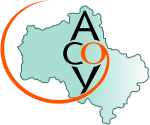 Критерии соответствия обучающихся моделям организации учебного процесса для лиц с ОВЗ:- особенности  состояния здоровья; - специфические потребности;- возможности обучения;- последующая трудовая реализация
Специальные образовательные условия обучения лиц с ОВЗ:Нормативно-правовая база, регулирующая право на образование лиц с ОВЗ. Инструменты реализации принципа индивидуализации образовательного процесса в условиях реализации ФГОС.Разработка и реализация адаптированных образовательных программ.Создание безбарьерной среды в образовательной организации. Сопровождение образовательного процесса лиц с ОВЗ: понятие, принципы и структура.
Требования к инклюзии в профобразовании :(Письмо МОН РФ от 26 декабря 2013 г. № 06-2412вн)- организационно-нормативные требования, - требования к кадровому обеспечению,-  требования к работе с абитуриентами из числа лиц с ОВЗ,-  требования к доступности зданий и сооружений профессиональных ОО и безопасного в них нахождения, к МТО образовательного процесса, требования к адаптации образовательных программ и учебно-- методическому обеспечению образовательного процесса для обучающихся с ограниченными ОВЗ, - требования к организации образовательного процесса с использованием дистанционных образовательных технологий,-  требования к комплексному сопровождению образовательного процесса и сбережению здоровья- требования к оснащенности образовательного процесса инвалидов и лиц с ОВЗ в профессиональных ОО.
Возможные критерии эффективности инклюзивного профессионального образования:• успешность овладения образовательной программой лицами с ОВЗ;• отсутствие пропусков занятий без уважительной причины;• положительная динамика психосоматического здоровья и снижение заболеваемости лиц с ОВЗ;• наличие друзей у лиц с ОВЗ среди детей группы и одноклассников;• активность участия лиц в системе дополнительного образования;• участие родителей в сопровождении лиц с ОВЗ;• участие детей и подростков в коллективных видах деятельности и др.
В Московской области на перспективу разработан и реализуется:План мероприятий («дорожная карта») по внедрению инклюзивного общего и дополнительного образования, детского отдыха, созданию специальных условий для обучающихся с инвалидностью, с ограниченными возможностями здоровья Московской области на долгосрочный период (до 2030 года)*https://mo.mosreg.ru/download/document/14602879
План мероприятий в МО (извлечение)Разработка и реализация модели инклюзивной образовательной организацииРазработка и реализация модели сетевого взаимодействия организаций, осуществляющих образование детей с ОВЗ, их комплексное сопровождениеРазвитие сети служб ранней коррекционной помощиРазвитие сети организации дополнительного образования лиц с ОВЗРазвитие сети организации отдыха и оздоровления детей с ОВЗСовершенствование деятельности ПМПКОбеспечение функционирования информационных порталов по воспитанию и обучению лиц с ОВЗВыявление и тиражирование эффективных практик инклюзивного образования и создание специальных условий для образования лиц с ОВЗ и инвалидностью и др.*https://mo.mosreg.ru/download/document/14602879
Информационные источники
Стратегия развития СПО на период до 2030 года. https://akvobr.ru/new/publications/158
Приказ Минтруда и соцзащиты от 10 января 2017 г. № 10н “Об утверждении профессионального стандарта «Специалист в области воспитания https://www.garant.ru/products/ipo/prime/doc/71495630/
Распоряжение Минпросвещения России от 25.12.2019 N Р-145 "Об утверждении методологии (целевой модели) наставничества обучающихся для организаций, осуществляющих образовательную деятельность по общеобразовательным, дополнительным общеобразовательным и программам среднего профессионального образования, в том числе с применением лучших практик обмена опытом между обучающимися"
Указ Президента Российской Федерации от 27.06.2022 № 401 "О проведении в Российской Федерации Года педагога и наставника"
Демин В.М. Социальное партнерство в системе среднего профессионального образования. http://federalbook.ru/files/FSO/soderganie/11/O11-2016-Demin.pdf
Дорожная карта Московской области по ИО https://mo.mosreg.ru/download/document/14602879
Леонгард, Э.И., Самсонова Е.Г., Иванова Л.И. «Нормализация условий воспитания и обучения детей с ограниченными возможностями здоровья в условиях инклюзивного образования». Методическое пособие. Инклюзивное образование. Выпуск 7. Москва: МГППУ, 2011.280 с.
О внебюджетной деятельности.https://minprofobr.sakha.gov.ru/news/front/view/id/2674492
/
Информационные источники
Наставничество как институт профессионального становления молодых педагогов [Текст]: описание системы работы / Н. Л. Лабунская, Н. П. Максимова, В. И. Наумова, Е. П. Никонова.- ГБОУ СПО Кузнецкий техникум сервиса и дизайна им. Волкова В. А. – Новокузнецк: Изд-во «ГБОУ СПО КузТСиД», 2015. – 89 с.  http://moodle.krirpo.ru/resource/ESMK/msd/data/Labunskaya_NL.pdfНаставничество в среднем профессиональном образовании. М.А Ферафонтова.https://nsportal.ru/npo-spo/morskaya-tekhnika/library/2020/09/15/nastavnichestvo-v-srednem-professionalnom-obrazovani

Организация инклюзивного образования для детей с ограниченными возможностями здоровья [ТЕКСТ]: Учебное пособие/Отв. Ред. С.В.Алехина, Е.Н.Кутепова. – М.: МГППУ, 2013. 324 с.
Подробности внедрения проекта https://skillbox.ru/media/education/stali-izvestny-podrobnosti-vvedeniya-programmy-professionalitet

Проект «Профессионалитет» https://edu.gov.ru/press/4237/proekt-professionalitet-pomozhet-vnedrit-novye-programmy-zapustit-obrazovatelno-proizvodstvennye-klastery-i-vossozdat-gossistemu-podgotovki-pedkadrov-dlya-spo/Профессионалитет 2022 г. https://www.kp.ru/putevoditel/obrazovanie/professionalitet/Пупенкова Т.П. Социальное партнерство в СПО. http://human.snauka.ru/2013/05/3049Формы взаимодействия с работодателями. http://xn---10-vedu.xn--p1ai/doc/forma_vr.pdfТарасова Н.В., Пастухова И.П., Чигрина С.Г. Индивидуальная программа развития и система наставничества как инструменты наращивания профессиональных компетенций педагогов. / Н.В. Тарасова, И.П. Пастухова, С.Г. Чигрина; Научно-исследовательскии̮ центр социализации и персонализации образования детеи̮ ФИРО РАНХиГС. – [Электронное издание] – М.: Перспектива, 2020. –108 с. – Электрон. данн. – Ссылка доступа: https://itdperspectiva.page.link/recschool
Благодарю Вас за внимание!
skovorodkinaiz@mail.ru